Automatismes et esprit critiqueSérie 2
1
SITUATION 1
Qu’en pensez-vous ?
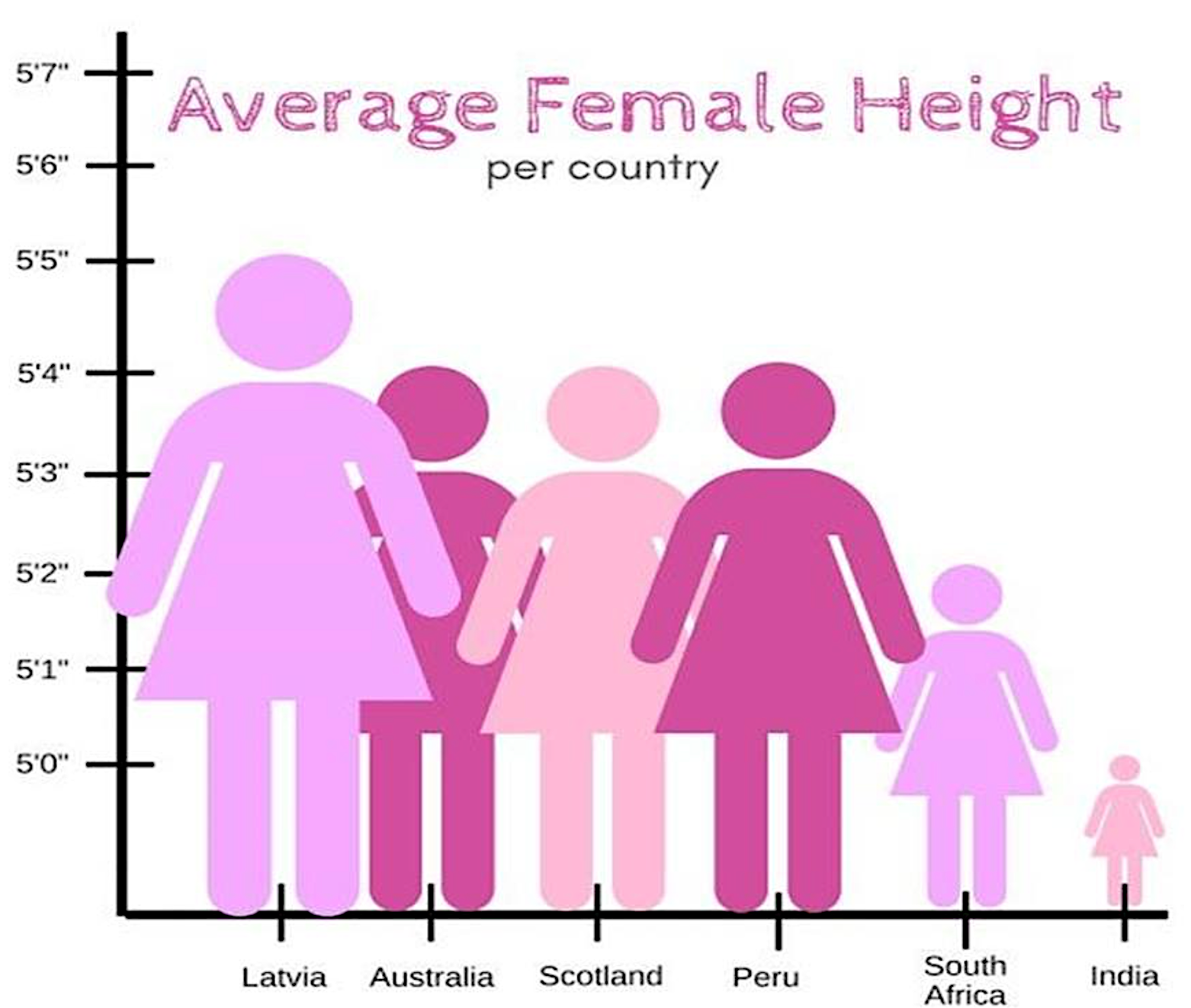 (groupe bevuesmaths Facebook)
2
SITUATION 2
Qu’en pensez-vous ?
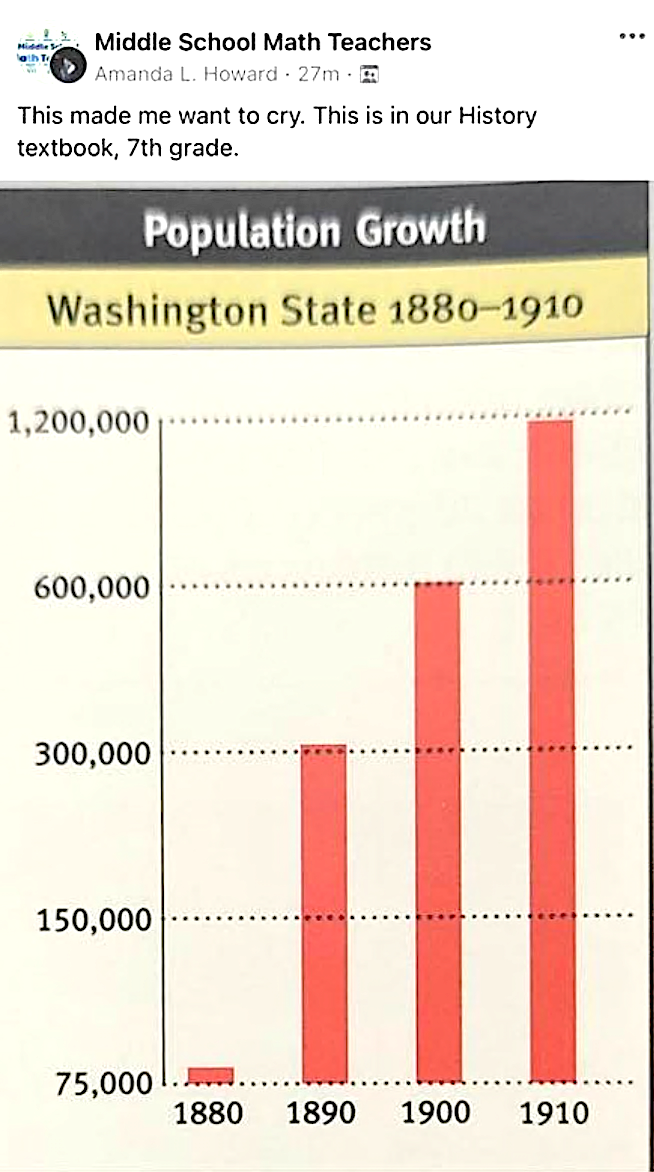 (groupe bevuesmaths Facebook)
3
SITUATION 3
Qu’en pensez-vous ?
(groupe bevuesmaths Facebook)
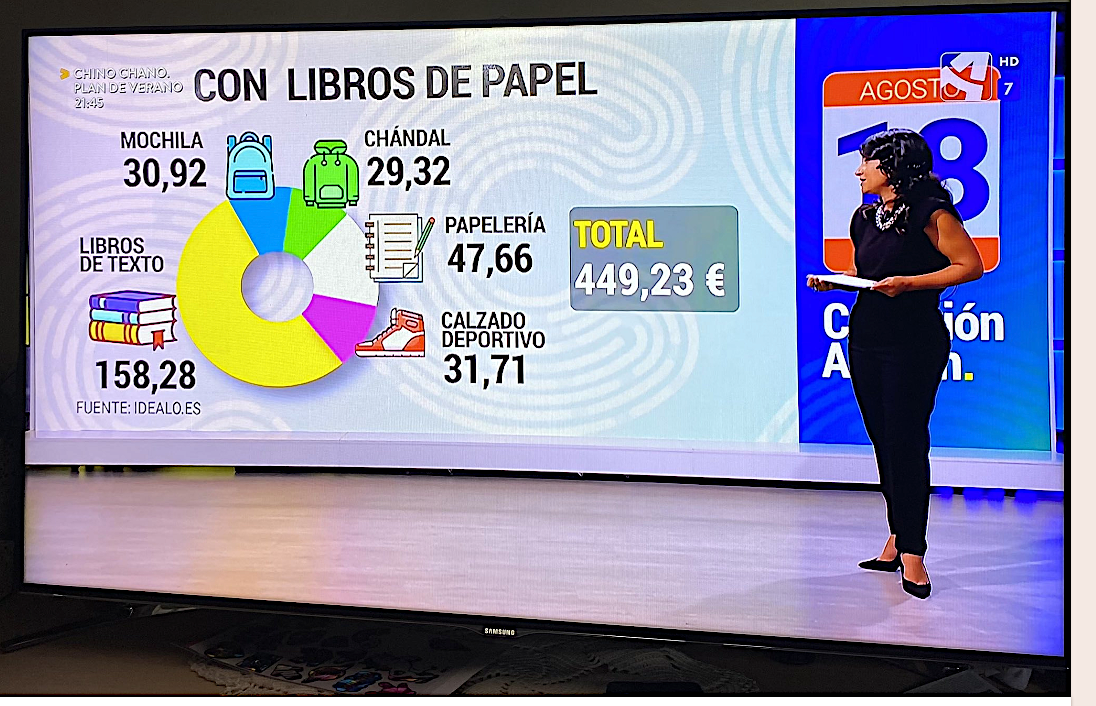 4
SITUATION 4
Qu’en pensez-vous ?
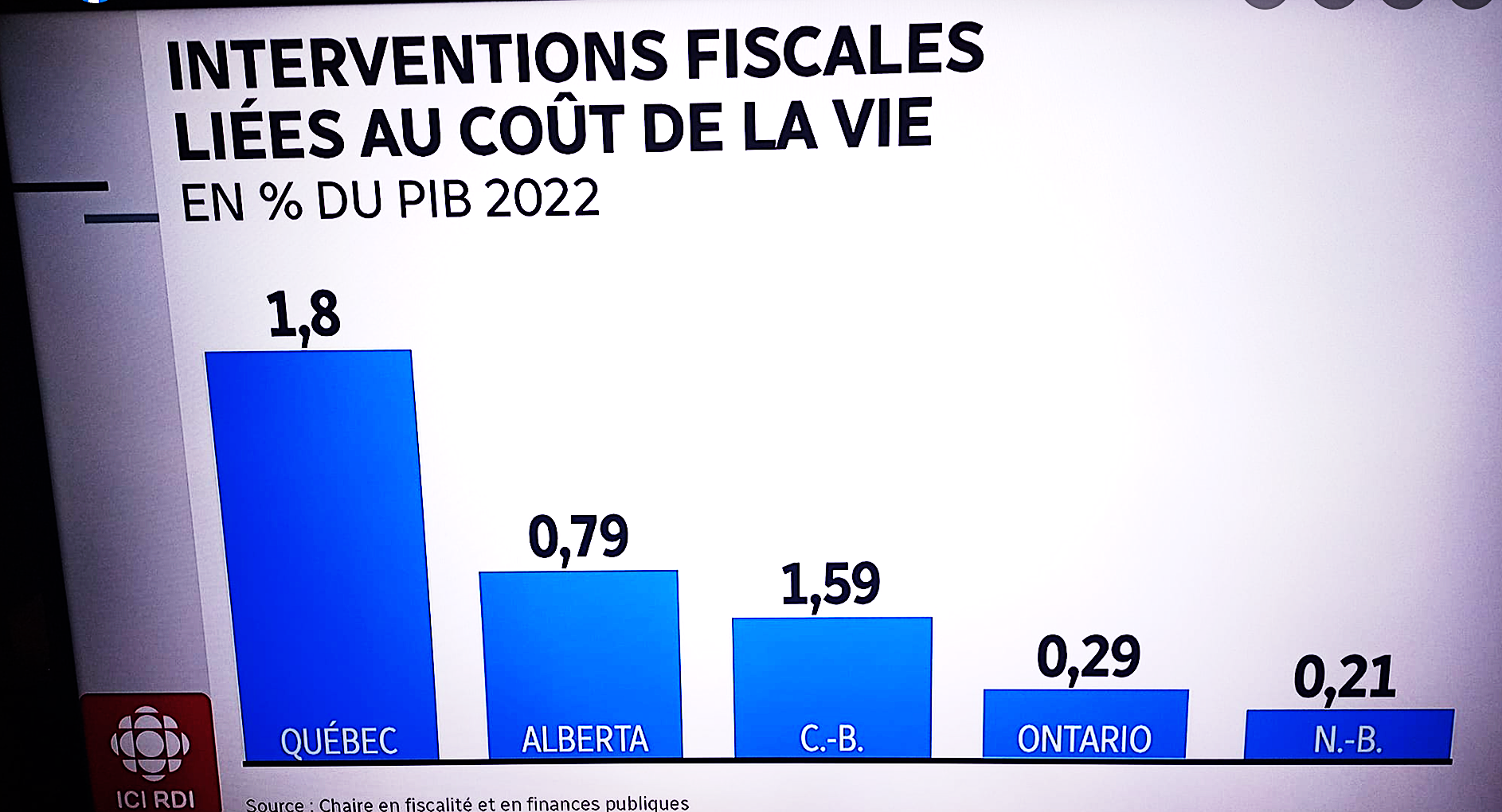 (groupe bevuesmaths Facebook)
5